RPi 2/3 GPIO + Web(Flask)
jyheo0@gmail.com
GPIO - LED
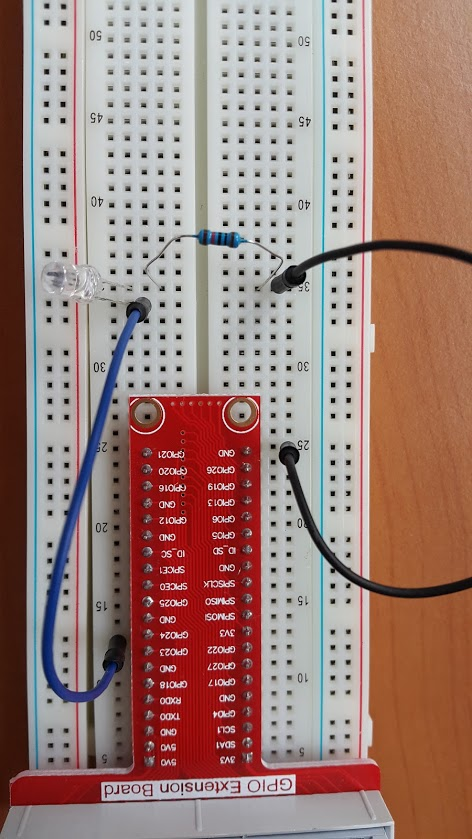 Be Carefull while Wiring!
LED: longer leg must be connected to + (GPIO24).
2
GPIO - LED
import RPi.GPIO as GPIO
import time
GPIO.setmode(GPIO.BCM)
GPIO.setwarnings(False)

led=24 # GPIO channel number

GPIO.setup(led, GPIO.OUT)

GPIO.output(led, 1)
time.sleep(2)
GPIO.output(led, 0)
$ nano gpio-led.py
$ python3 gpio-led.py
https://github.com/jyheo/rpi2/blob/master/gpio-led.py
3
Flask
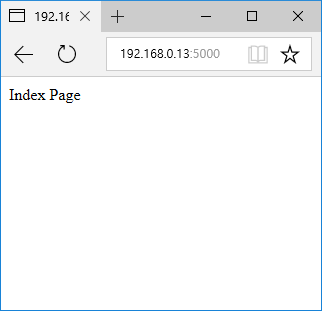 from flask import Flask
app = Flask(__name__)

@app.route(‘/’)
def index():
    return ‘Index Page’


@app.route(‘/hello’)
def hello():
    return 'Hello World'


if __name__ == ‘__main__’:
    app.run(host=‘0.0.0.0’)
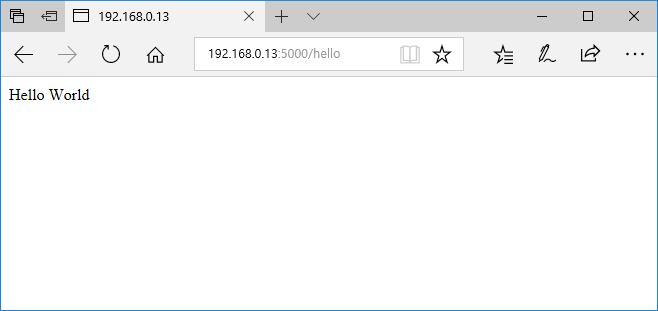 4
GPIO-LED + Flask
import RPi.GPIO as GPIO
from flask import Flask

GPIO.setmode(GPIO.BCM)
GPIO.setwarnings(False)
led=24 # GPIO channel number
GPIO.setup(led, GPIO.OUT)

app = Flask(__name__)

@app.route(‘/ledon’)
def ledon():
    GPIO.output(led, 1)
    return ‘LED ON’

@app.route(‘/ledoff’)
def ledoff():
    GPIO.output(led, 0)
    return ‘LED OFF’

if __name__ == ‘__main__’:
    app.run(host=‘0.0.0.0’)
$ wget http://192.168.0.13:5000/on
$ wget http://192.168.0.13:5000/off
https://github.com/jyheo/rpi2/blob/master/iot.py
5
GPIO-Button
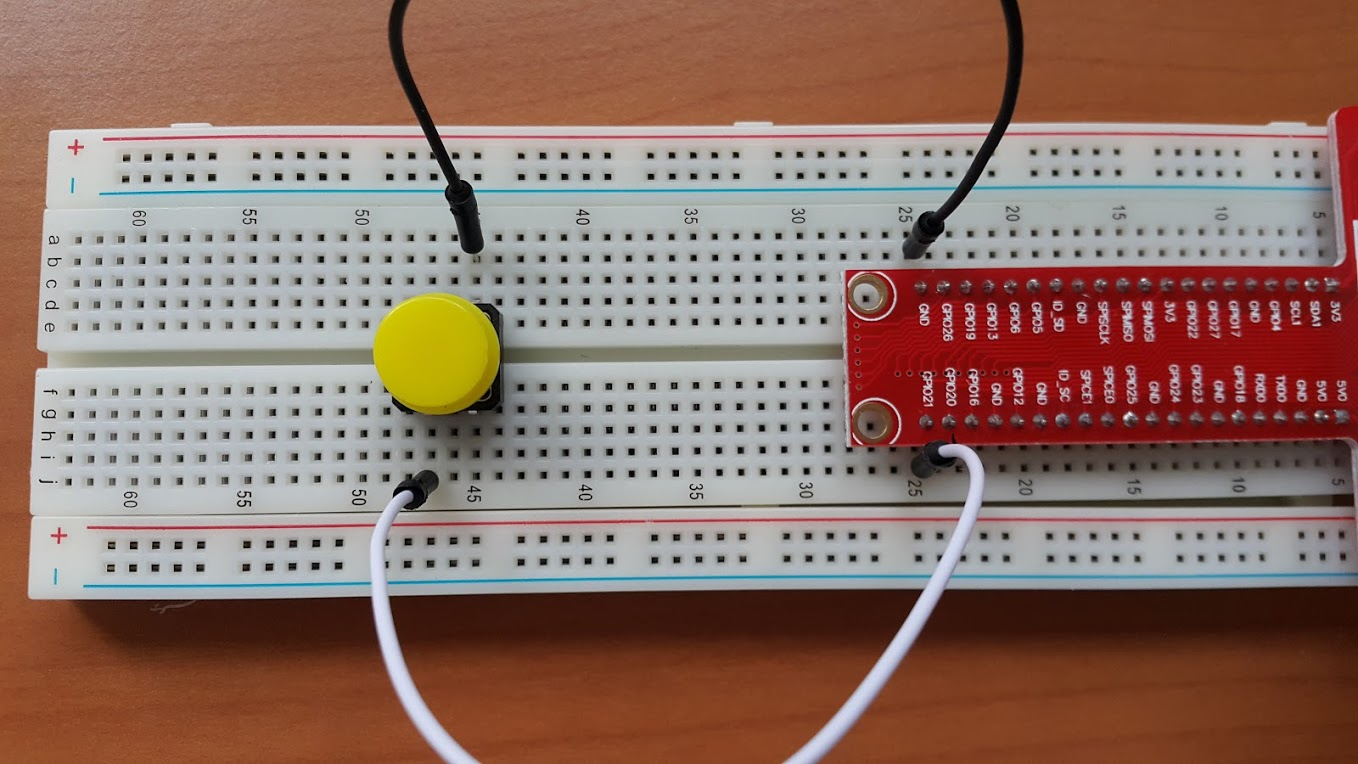 Be Carefull while Wiring!
GPIO21
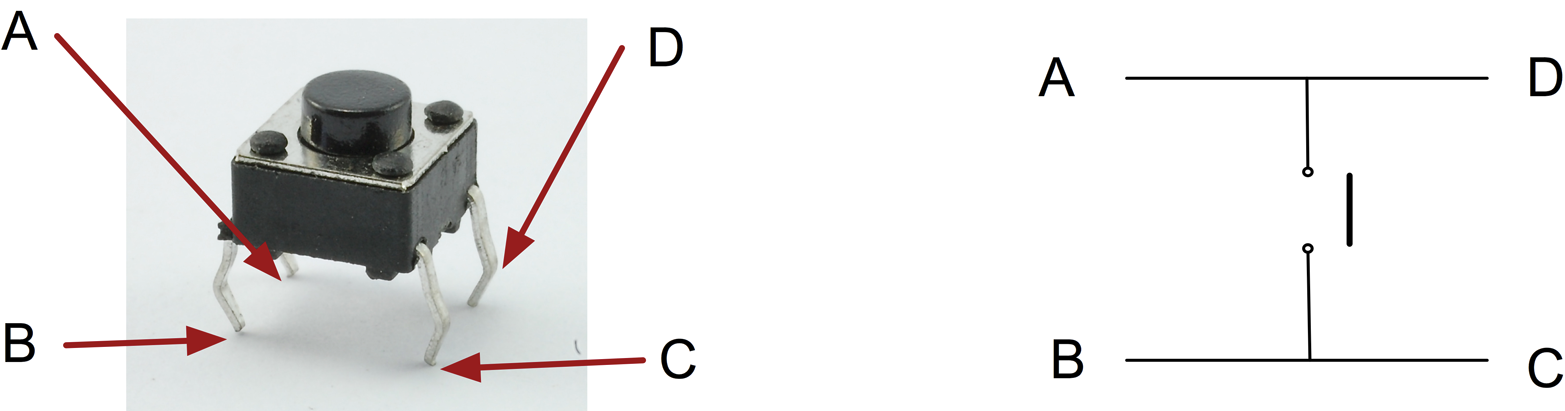 Source: http://razzpisampler.oreilly.com/ch07.html
6
GPIO-Button
import RPi.GPIO as GPIO
import time

GPIO.setmode(GPIO.BCM)
GPIO.setwarnings(False)

button = 21 

GPIO.setup(button, GPIO.IN, GPIO.PUD_UP)

while True:
	if GPIO.input(button) == False:
		print(‘Button pressed.’)
		break
$ nano gpio_button.py
$ python3 gpio_button.py
https://github.com/jyheo/rpi2/blob/master/gpio_button.py
7
GPIO-Button + Flask
import RPi.GPIO as GPIO
from flask import Flask

GPIO.setmode(GPIO.BCM)
GPIO.setwarnings(False)
btn=21 # GPIO channel number
GPIO.setup(btn, GPIO.IN, GPIO.PUD_UP)

app = Flask(__name__)

@app.route(‘/button’)
def button():
    btn_status = GPIO.input(btn)
    return ‘Button:’ + str(btn_status)

if __name__ == ‘__main__’:
    app.run(host=‘0.0.0.0’)
$ wget http://192.168.0.13:5000/button
Button:1
Button:0
https://github.com/jyheo/rpi2/blob/master/iot.py
8
Exercise
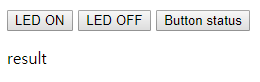 Write a web service
LED on/off
Get the status of the Button attached Raspberry Pi

Hint: iot.py
@app.route('/')
def index():
    return render_template('iot.html')

@app.route('/ledon')
def ledon():
    GPIO.output(led, 1)
    return 'LED ON'
9
Exercise
templates/iot.html
<html>
<button type="button" onclick="ledon()">LED ON</button>
<p id="result">result</p>
<script>
function ledon() {
	var xhttp = new XMLHttpRequest();
	xhttp.onreadystatechange = function() {
    if (this.readyState == 4 && this.status == 200) {
		document.getElementById("result").innerHTML = this.responseText;
    }
  };
  xhttp.open("GET", "/ledon", true);
  xhttp.send();
}
</script>
</html>
https://github.com/jyheo/rpi2/blob/master/templates/iot.html
10